Using a programme-based approach to understand the university experience of Black students: A case for decolonising
Blessing Marandure, Jess Hall & Saima Noreen
Outline
Background
Aims & Research Question
Methods
Results
Conclusion & Recommendations
Reflexivity
Background
Awarding gap identified across HE
13% between White and BAME students (NUS & UUK 2019)
23% between White and Black students (Advance HE, 2021)
Disparities go beyond degree awarded
Continuation (Advance HE, 2021)
Graduate employment (Advance HE, 2021)
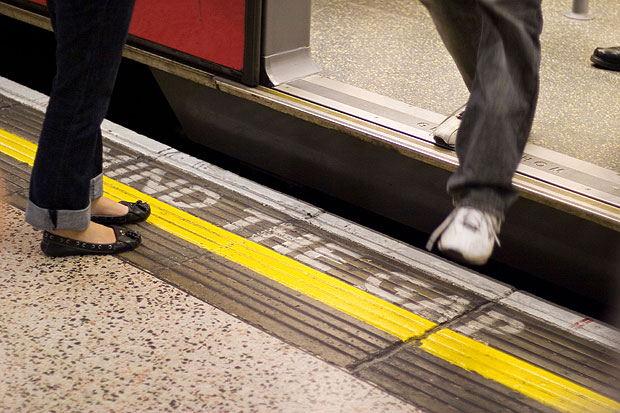 This Photo by Unknown Author is licensed under CC BY-NC-ND
[Speaker Notes: Awarding gap- students achieving a good honours degree (upper second Class or First Class)

Continuation- BAME students less likely to complete their studies- drop out rates higher than White counterparts

Graduate employment- BAME students less likely to be in employment 15 months after graduation]
Background
Reasons for the awarding gap…
Deficit model
Harper (2012)- disadvantaged educational background, poor knowledge of admissions processes, first generation HE student, caring responsibilities etc.
Doesn’t account for persistence of gap when prior educational attainment is controlled for (Stevenson et al., 2012; Stevenson et al., 2019; NUS & UUK 2019)
Doesn’t account for subject specific variations in gap (Advance HE, 2021)
Minimizes and obscures role of structural inequalities and racism (Harper, 2012)
[Speaker Notes: explicitly identifying racism in the student experience enables understanding of disparities, and therefore, their effective and meaningful redress 

Awarding gap as opposed to attainment gap- attainment aligns with a deficit approach, where responsibility for outcome is fully placed upon the student- blames students for underachieving despite]
Background
Why Isn't My Professor Black? (UCL, 2014)
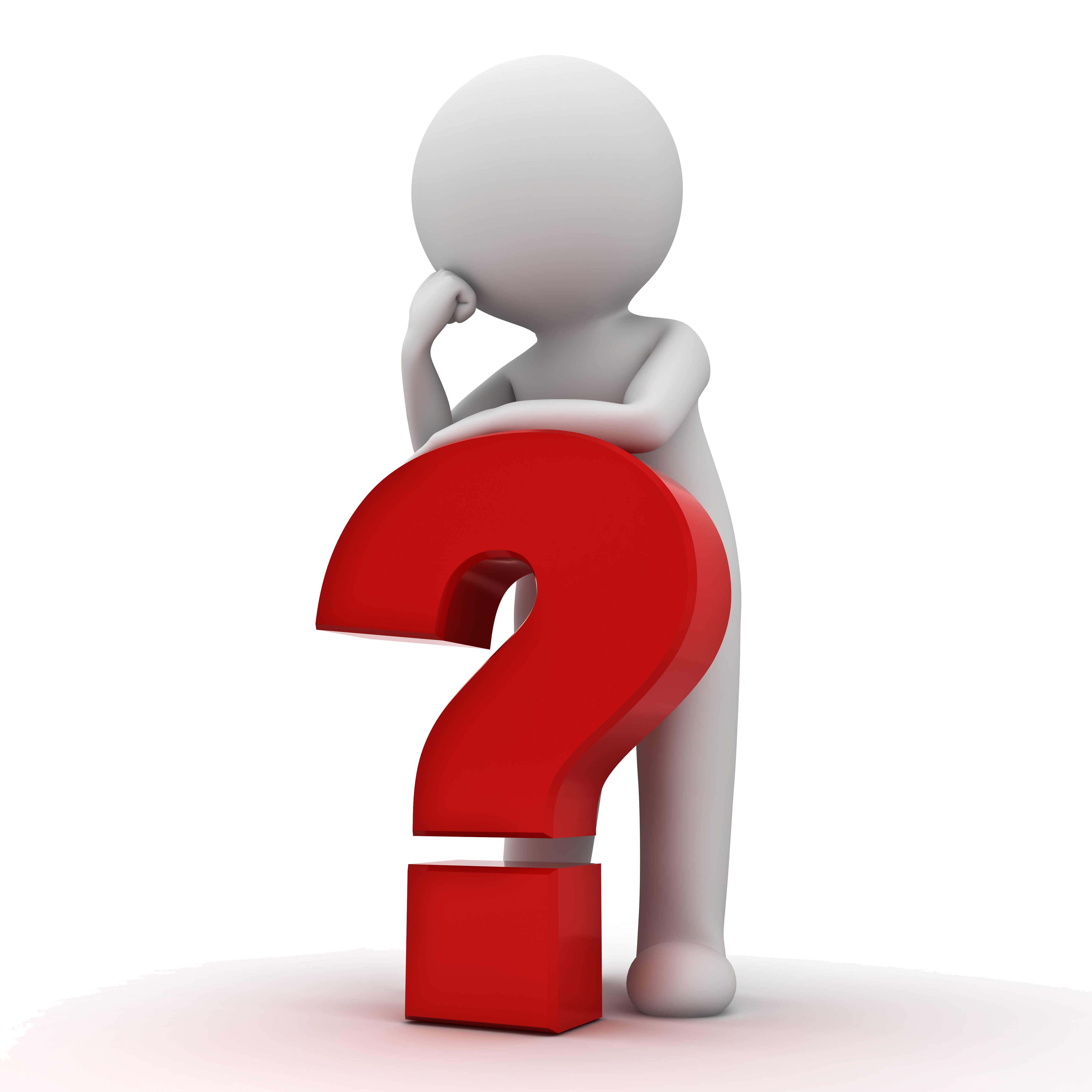 Experiences of BAME students at university
Unbelonging (Bunce et al., 2019; Osbourne et al., 2021; Greaves et al., 2021)
Underscored by lack of adequate BAME representation (Dillon & Pritchard, 2022)
Lack of visible role models = -ve impact on aspiration + sense of community
‘Black bodies out of place’ (Osbourne et al, 2021; Joseph-Salisbury, 2019)
Racial microaggressions
e.g. unsolicited touching of hair (Osbourne et al, 2021)
Negative racial stereotypes
e.g. criminality, low intellect, ‘bad’ (Unite, 2022; Bunce et al 2019)
This Photo by Unknown Author is licensed under CC BY-NC
Why Is My Professor Still not Black? (Times HE, 2016)
[Speaker Notes: Recent efforts to understand the gap have involved qualitative studies exploring the experiences of BAME students at university. 

-They experience a sense of unbelonging- feel a lack of belonging at university

Inadequate BAME representation in both the staff and student body.  Inspired student movements such as :-

Recent UK university figures reveal that only o.6% and 1.1% of academics in professorial positions identify as Black (both UK and Non-UK nationals, respectively) (Advance HE 2022).

Racial Microaggressions :-everyday racial slights and degradations that racially minoritized people experience- Joseph Salisbury (2019)- they form part of the ‘othering’ of BAME students, serving as a constant reminder that they are anything but the norm]
Background
Previous literature identifies experience of BAME students
However, need to engage students in identifying their perceptions of reasons for the gap (NUS & UUK, 2019)
Efforts have predominantly treated BAME group as homogenous
More nuanced approach needed
Understanding experience of specific groups, at programme level
Awarding gap variations at subject level (Advance HE, 2022)
[Speaker Notes: Efforts to understand the experiences of BAME students at university, have clearly enriched understanding of racism and structural inequalities, and their impact on the BAME student experience at university. However, it is also important to understand what BAME students themselves perceive to be the reasons for the awarding gap. Indeed, one of the recommendations made by the National Union of Students (NUS) is for universities to actively engage students and seek out their views on what may be causing the awarding gap 

Whilst there will be elements of shared experience among different ethnic minoritized students, other experiences will be unique owing to group differences. 

Psychology as a discipline predominantly takes a nomothetic approach to studying human behaviour]
Aims and Research Question
Aim 
To qualitatively explore reasons for the awarding gap from the perspective of Black Psychology undergraduate students. 

Research Questions
1. What is the experience of Black undergraduate Psychology students?
2. What do they perceive as reasons for the BAME awarding gap?
[Speaker Notes: It is not our position that ‘Black Psych students’ represent a homogenous group. However it is a step in providing a more nuanced understanding of their experience, in keeping with findings of the extent of the disparities for Black students, having the largest awarding gaps]
Method
Participants
2 Focus groups total 16 UG Psychology participants (age 18-20)
11 Black African, 5 Black Caribbean, all female
Sampling
Purposive sampling
Participants recruited through the Psychology RPS, reimbursed with course credit for participation
Ethics
Ethical approval from Faculty Research Ethics Committee
[Speaker Notes: Each focus group n=8

Ethics
-Participants provided informed consent for taking part
-Were reminded of importance of confidentiality particularly in respect to information shared by other participants]
Method
Procedure
Focus groups facilitated by PI (Black African female)
Began by presenting the awarding gap, asking initial thoughts and reasons for the gap
Sample item ‘‘What do you think could be the reasons why Black students are not performing as well as their White counterparts?”
Duration approx. 1 hour, transcribed verbatim
Analysis
Inductive thematic analysis (Braun & Clarke, 2006)
[Speaker Notes: Discussion questions were designed to tap into reasons for the gap, and also participants’ sense of belonging at university

All authors immersed themselves into the data and shared preliminary analytical insights. The initial derivation of codes was conducted by the principal investigator. These codes were then revised and refined by the 2 co-investigators. Themes were then developed initially by 2 investigators, and checked for whether they were a good fit to the data by the 3rd investigator. This allowed for investigator triangulation as a means of quality control of the analysis]
Results
Signals of unbelonging
Negative racial stereotypes
looked down upon
Seemingly innocuous interactions…
FG1 Ppt: “… cos they’re talking to you as if they’re kind of dumbing it down.. down… simplifying…for example when I was working in a group… she said oh..<exaggerated slowing down of speech> ‘do you have anything to add too’ or ‘do you have any questions’… <group laughs> I think we’re all part of the group… like they make extra effort… cos they making extra effort it makes you feel like you’re stupid or dumb… like you’re a little child kind of…”
[Speaker Notes: Extract shows stereotyping in action in seemingly innocuous interactions. By excessively slowing down their speech, the peer in question had assumed that the Black student was either not proficient in the language, or struggling to keep up with the group activity. It clearly made the student feel like an outsider, hence she asserts to herself that she is a part of the group, indicating an expectation to be treated equally as other members. 

This experience illustrates how racism operates in an ‘invisibilised’ manner in society (Hylton, 2012), appearing in seemingly innocuous daily interactions. As opposed to overt and covert expressions of hate commonly associated with racism. This example also mirrored other studies where BAME students spoke of staff and other students having low expectations of them]
Signals of unbelonging
Negative racial stereotypes
angry, full of attitude, ‘ghetto’, unrefined, scary and rude
FG1 Ppt: “And I feel like the other dark side of it is… they might feel like… you’re already assuming that I’m gonna be scary and rude…I’d like to be scary and rude…I’ve got that put in my head that she’ll probably… even in the elevators they move <group murmurs in agreement>…it’s like they think I will steal something.. like… so its kinda like… because they’re already… like assume I’m gonna be hostile… it just increases the chance of me being hostile”
Other FG1 Ppt: “You get your back up”
FG1 Ppt: “Yeh..” <group murmurs yeh in agreement>

Criminal, bad… (Unite, 2022; Bunce et al., 2019)
[Speaker Notes: In this case, the first participant expresses reactions she has received from peers whereby assumptions about her being menacing are made. This becomes a self-fulfilling prophecy as she becomes hostile almost as a defence mechanism against the negative assumptions related to criminality being made against her, as explained by the next participant. Such occurrences whereby Black students are stereotyped as ‘bad’ or criminal are commonly reported by students as part of their university experience (Unite, 2022; Bunce et al., 2019). These generally mirror stereotypes of criminality attributed to Black people in wider society.]
Signals of unbelonging
Racial microagressions

FG2 Ppt: “I feel like the only thing that puts me off is when White people overdo it sometimes…like gurrrrrl. Like it makes me uncomfortable and I don’t know what to do. You’re like forcing your blackness but it just makes me feel like urgh.” 
Other FG2 Ppt: “I feel like I have experienced it once or twice. Stuff like touching my hair or like just weird. To us its weird because we don’t do it to each other. Like, why are you doing…Like you're overdoing it, like just be yourself because I have hair you have hair like, you know sometimes even like as much as people weren't saying it. Some people are surprised that a Black person couldn't open their mouth actually have an English accent like it's just stuff like that.” 
Othering… (Osbourne et al., 2021)
[Speaker Notes: Racial microaggressions- first participant is talking about White peers leaning on caricatures of Black culture when interacting with them

Touching hair- commonly reported racial microagression. Serves as a reminder that they are ‘other’- Osbourne writes about this as contributing to the ‘othering’ that Black people experience. The second participant also highlights the reactions of White peers when Black students didn’t live up to Black stereotypes; in this case in regards to accents. The power of accents was evident, with participants talking about how stereotypically Black accents were negatively perceived]
Signals of unbelonging
Unrelatable tutors
Impact on help seeking

FG2 Ppt: “I don’t know, maybe because lecturers and the teachers at university that are in university, we cant really relate to them because there are not a lot of Black lecturers. So we don’t feel like we have someone that we can talk to that might understand us so we just stick to ourselves and struggle by ourselves, but we don’t ask for help as much as we should.”
Coping alone strategies… (Stuart et al., 2011)
[Speaker Notes: Participants spoke about a lack of lecturers and tutors that looked like them. They spoke a lot about relatability, being able to speak to someone from the same background as them, with shared experiences, and overcoming the same barriers. 

This participant shows awareness of support that is not being tapped into. By indicating that they struggle by themselves, they are showing coping alone strategies, which have been previously identified in other studies of Black students’ experience- Stuart et al, 2011- detrimental for wellbeing

Osbourne et al]
Signals of unbelonging
Unrelatable tutors
Sense of aspiration

FG1 Ppt: “Do you know that thing they had… and had the lecturers line up… when I saw you I was like yes! <all become elated in agreement>  <laughing>. Its jus.. it’s jus.. to have someone there that like kinda like is like you..<others agree>… and I think cos you’re a woman as well it helps to like were you are going as well… it’s kinda like ok yeh I can do it as well <murmuring and laughing>. Its just relatability and if you like can build a relationship with the person”
[Speaker Notes: Having a lecturer that looks like you was identified by participants as a factor that influenced their sense of aspiration. This participant is describing a meet the team session during induction week, where members of staff line up and briefly introduce themselves to the new student cohort.]
Signals of unbelonging
Unrelatable extra-curriculars

FG2 Ppt: “It's like going back to what she said before. When you look at things about uni it isn't like Black people on them, its White. So its like why should I go if I know no one is going to be like me? Everyone is like why. So you don’t want to do a lot of stuff.”
FG2 Ppt: “We have got like 2 societies that represent us. There are two things we can relate to compare to god knows how many things white people can enjoy.”
[Speaker Notes: PARTICIPANT (other): yes cause the societies we have are more entertainment wise. We should have more societies with black leaders but in things that we usually shy away from like fine arts. You would be surprised how many people want to do it but don’t have that person to look up to.]
Responses to signals of unbelonging
Conforming to perceived White norms
FG1 Ppt: “… I act presentable, I change my tone, like  I try to use bigger words when I’m talking so it’s like I just change everything… cos if I act the way I act like  around my normal people, automatically they stereotype me and look at me down… by automatically looking at me they stereotype, but once I open my mouth that’s when they take a step back like oh… I wasn’t expecting that… that kind of thing…”
Putting on the ‘White’ voice… (Greaves et al., 2021)
[Speaker Notes: In response to these signals of unbelonging, participants often spoke about how they conformed to perceived White norms in an effort to belong, feel ‘normal’ and avoid standing out

And because stereotypically Black accents were engulfed with negative connotations, these were often targeted when changing themselves to conform as described 

The changes reported here are similar to those previously identified whereby Black students spoke of putting on their White voice prior to interacting with lecturers (Greaves et al., 2021).]
Responses to signals of unbelonging
Conforming to perceived White norms
FG1 Ppt: “… and I would be forced to like relax my face a bit… and it’s just long…they would be thinking I’m angry but I’m not… It’s just my facial expression.”
Strategies employed synonymous with ethnic identity concealment (Dobai & Hopkins, 2021). 
Reduce salience of stigmatised ethnic identity
[Speaker Notes: The participant in this case is describing how she would prepare interacting with her White peers in a workshop environment. In order to counteract the ‘angry Black person’ stereotype, the participants often talked about having to relax their faces as described here. The participant talks about the process being ‘long’, a colloquialism to show that it would be effortful. 

Ethnic identity concealment strategies found in the literature to be both psychologically and physically demanding. Impact on factors such as self esteem.]
Responses to signals of unbelonging
Mindsets as barrier to engagement or source of resilience
FG2 Ppt: “I kind of agree and then like a small part of me kind of disagrees because I feel like it's also like our mindsets as well. Like we could, we could see something and be like oh, that's only for White people. Like I went on DMU Global as well, and I think I was the only Black girl on the trip, I can’t remember, I think there was a mixed-race girl too. But it wasn't for me like looking at the advertisements, you know, there's many white people like. I actually wanted to go like for me personally, for my own experiences.”
[Speaker Notes: Participants also talked about having mindsets could act as either a barrier to engagement, or as a source of resilience

In this case, even though the trip being described was lacking in diversity, the participant describes choosing to look beyond that and focusing on their own personal development. Another participant spoke about how she was unafraid of being herself and was proudly Black in White environments, though she conceded to conforming in some situations

Others spoke of the difficulties of being exposed to racism frequently, how it made them question everything and makes them sceptical.]
Responses to signals of unbelonging
Pressure to overcome racial barriers

FG2 Ppt: “Yeh I agree because I feel like we know that it's kind of harder for us to get to where we want to be so that the pressure is kind of overwhelming, so like we're trying our best to make sure that we succeed and we're doing that better than our peers, but sometimes the pressure isn't really good.” 
Twice as good… (Bunce et al., 2019)
+vely represent entire race… (Greaves et al., 2021)
[Speaker Notes: The knowledge of the role of race and racism in society produced a sense of pressure in trying to overcome barriers and succeed.

By identifying that it is harder to get to where they want to be, the participant shows awareness of the poorer outcomes for Black people as opposed to their White counterparts. This supports previous findings, where BAME students felt they needed to be twice as good as their White peers in order to succeed (Bunce et al., 2019). The resulting pressure identified here is also in keeping with Greaves et al. (2021), whose Black students spoke of the pressure to positively represent the entire race and a fear of failing the Black community

Another participant showed awareness of the additional negative impact of intersectionality, describing how she felt even more disadvantaged by being a minority female. Finally, others spoke of the pressure associated with trying to prove themselves.]
Discussion
Findings highlight additional set of challenges for Black students
Lack of belonging
Responses to lack of belonging
Ethnic identity concealment- psychologically and physically demanding (Smart & Wegner, 1999)
Anticipation of engaging puts students off seeking support (Greaves et al., 2021)
[Speaker Notes: Challenges- over and above those associated with being a student at university

Lack of belonging negatively impact on their experience. Therefore they devote a lot of time and energy in trying to belong

Also worrying are the maladaptive outcomes stemming from stigmatised identity concealment, such as, reduced performance-related self-confidence (Barreto et al., 2006) and lowered self-esteem (Plante et al., 2014).]
Implications & Recommendations
Importance of representation (Staff, student body, curriculum etc)
Creating environment of acceptance and celebration of diversity
Listening sessions at programme level
Safe space for communicating race related issues
Space for co-creation
Cultural competences for staff and students
DDMU Toolkit!
[Speaker Notes: Representation- thinking about our student journeys- who they encounter at different stages during their time at university. Having people who look like them- they can relate to and feel a sense of belonging and community
Aspirational and help seeking

The onous is on us as HEIs to create environments where students can be themselves, and are accepted for who they are.

Conducting listening sessions with students at programme level allows us to understand the experiences of our students, and co-create solutions to problems with them.

More time should be spent from a development perspective focusing on developing and enhancing cultural competencies]
Reflexivity
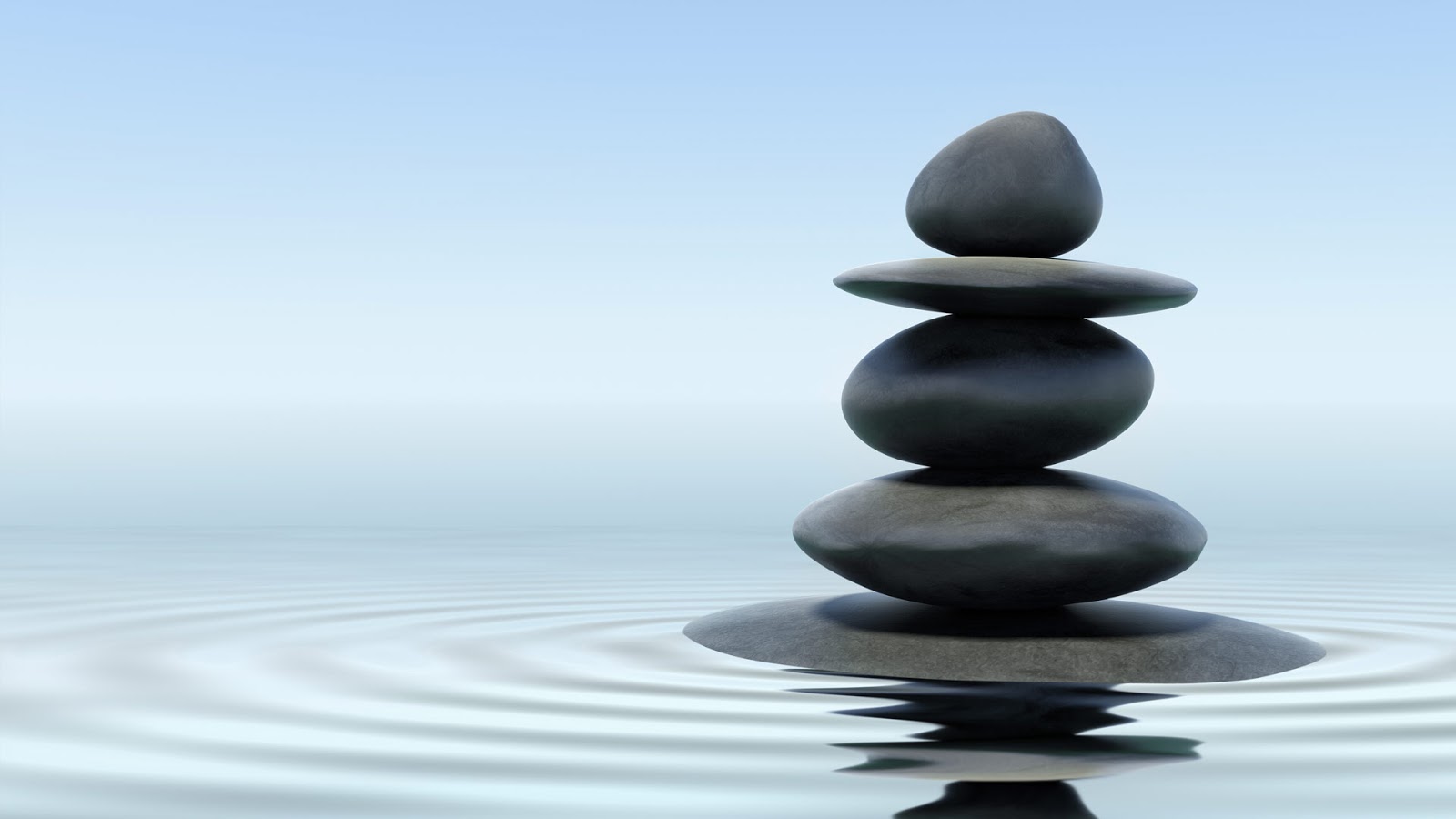 Positionality
Identity
Privilege

Rapport building
This Photo by Unknown Author is licensed under CC BY-NC-ND
[Speaker Notes: Identity- Black Zimbabwean female – shared ethnic identity with participants- often asked participants to elaborate on information when on a personal level I knew what they meant. Conscious of the need to ensure it was the participants’ voices being heard.

Ppt experience relatable- was once a Black university student experiencing the same issues

Weary of impact of own experience colouring interpretations of ppt experiences

Privilege- highly educated individual – part of the academy- somewhat detached from student experience

Able to build rapport with participants well, they very much saw me as one of them, and spoke freely of their experiences

Researcher triangulation in the transcription and analysis process]
References
Advance HE (2021). Equality and Higher Education- Student Statistical Report 2020. Retrieved 19/01/2022 from https://www.advance-he.ac.uk/knowledge-hub/equality-higher-education-statistical-report-2020
Bunce, L., King, N., Saran, S., & Talib, N. (2019). Experiences of black and minority ethnic (BME) students in higher education: applying self-determination theory to understand the BME attainment gap. Studies in Higher Education, 46(3), 534-547. https://doi.org/10.1080/03075079.2019.1643305
Dillon, J., & Pritchard, D. J. (2022). Relational Learning and Teaching with BME Students in Social Work Education. Social Policy and Society, 21(1), 93-105. https://doi.org/10.1017/S1474746421000671

Greaves, R., Kelestyn, B., Blackburn, R. A., & Kitson, R. R. (2021). The Black Student Experience: Comparing STEM Undergraduate Student Experiences at Higher Education Institutions of Varying Student Demographic. Journal of Chemical Education. https://doi.org/10.1021/acs.jchemed.1c00402

Harper, S. R. (2012). Race without Racism: How Higher Education Researchers Minimize Racist Institutional Norms, The Review of Higher Education, 31(1) 9-29.
Joseph-Salisbury, R. (2019). Institutionalised whiteness, racial microaggressions and black bodies out of place in Higher Education. Whiteness and Education, 4(1), 1-17. https://doi.org/10.1080/23793406.2019.1620629
References
National Union of Students & Universities UK (2019). Black, Asian and Minority Ethnic Student Attainment at UK Universities: #CLOSINGTHEGAP. Retrieved from https://www.universitiesuk.ac.uk/sites/default/files/field/downloads/2021-07/bame-student-attainment.pdf%20%20 24/01/2022
Stevenson, J. (2012). Black and minority ethnic student degree retention and attainment. Higher Education Academy, London. Retrieved 27/01/2022 from https://www.advance-he.ac.uk/knowledge-hub/black-and-minority-ethnic-student-degree-retention-and-attainment

Osbourne, L., Barnett, J., & Blackwood, L. (2021). “You never feel so Black as when you’re contrasted against a White background”: Black students’ experiences at a predominantly White institution in the UK. Journal of Community & Applied Social Psychology. https://doi.org/10.1002/casp.2517

Stevenson, J., O’Mahony, J., Khan, O., Ghaffar, F. & Stiell, B. (2019). Understanding and overcoming the challenges of targeting students from under-represented and disadvantaged ethnic backgrounds, UK Office for Students. Accessed from https://www.officeforstudents.org.uk/media/d21cb263-526d-401c-bc74299c748e9ecd/ethnicity-targetingresearch-report.pdf
Unite (2022). Living Black at University. Retrieved 09/02/2022 from https://www.unite-group.co.uk/wp-content/uploads/2022/02/Living-Black-at-University-Report_FINAL.pdf